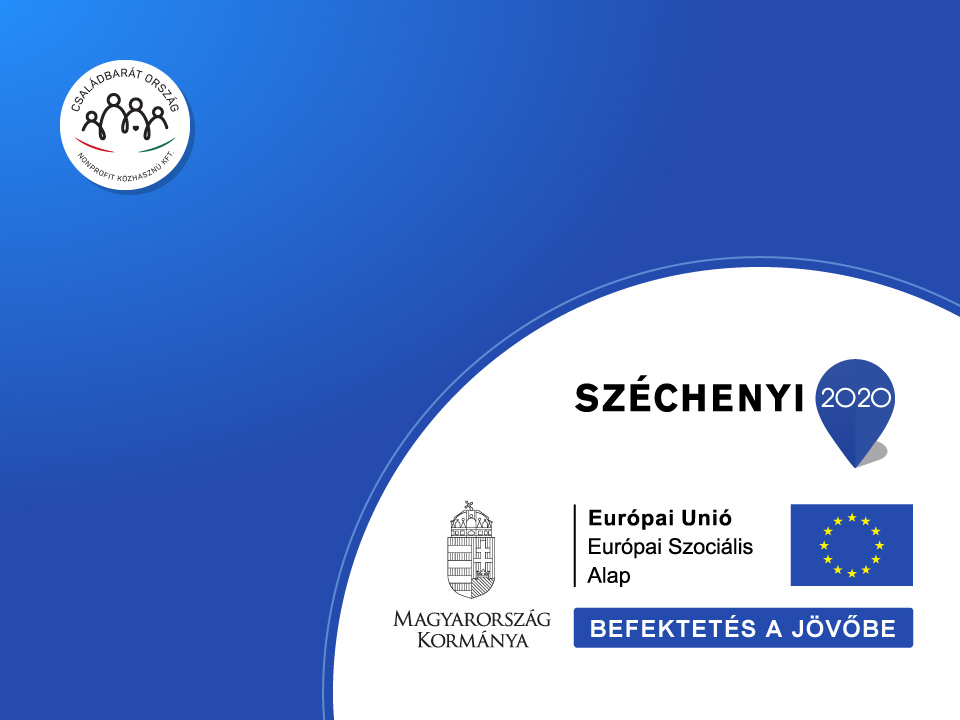 Tájékoztató a bölcsődei dajka munkakörről
2018. augusztus 30.
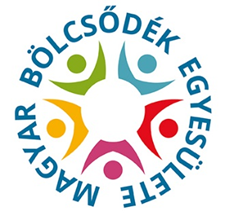 jogszabályi háttér dajka kompetenciái
A bölcsődei dajka munkakör létrejöttének háttere, szükségessége. A dajka képzés várható hatása a minőségi kisgyermekellátásban.
A bölcsődei dajka munkaköri feladatai és kompetenciái. 
A bölcsődei dajka kompetenciáinak érvényesülése a gyakorlatban - különválasztva a hagyományos bölcsődei ellátást, a mini bölcsődétől és a többcélú intézményként működő egy csoportos óvoda-bölcsődétől.
Bölcsőde
2 fő kisgyermeknevelő a jogszabályban meghatározott szakirányú végzettség - egy bölcsődei csoportban +
1 fő bölcsődei dajka alkalmazása szükséges – egy egységben (1 vagy 2 csoport) 
bölcsődei dajkáknak az ágazati jogszabályban előírt 100 órás tanfolyamot kell elvégezniük
Mini Bölcsőde
1 fő kisgyermeknevelő a jogszabályban meghatározott szakirányú végzettséggel  
1 fő bölcsődei dajka
2017. Évi C. törvény - Magyarország 2018. évi központi költség
ab) A szakmai dolgozók számított létszámának meghatározása
MBsz = ha Le>= 3, akkor 2,5 fő, egyébként 1,5 fő
BBsz = [Le/12 *2, de legalább 2 fő kisgyermeknevelő] +[Le/ 24, de legalább 1 fő bölcsődei dajka] +[(ha Le> 60, akkor +2 fő kisgyermeknevelő)] +egyesített bölcsőde, bölcsődei igazgatóság esetén 1 fő szaktanácsadó
ahol:
MBsz = mini bölcsődében a szakmai dolgozók számított létszáma,
BBsz = bölcsődében a szakmai dolgozók számított létszáma,
Le = a bölcsődei ellátottak
Tanfolyam célja
Bölcsődében, mini bölcsődében a bölcsődei dajka 
megfelelő tudás elsajátításának birtokában kezdhesse meg tevékenységét, 
szükséges egy új, modern, a minőségi képzés irányába mutató tanfolyam elvégzése, ahol az adott személy szakmai kompetenciái, valamint a gyakorlati készségei is fejlődnek.
Tanfolyam szervezés feltételei
Új képzési rendszer került bevezetésre, melynek gyakorlatba történő átültetése egy kiemelt projekt keretében pilot jelleggel kerül megvalósításra 
	EFOP-1.2.6-VEKOP-17-2017-00001 azonosítószámú 
	Családbarát ország megnevezésű kiemelt projekt 
	CSBO Nonprofit Kft. szervezésében
Minisztérium által módszertani feladatok ellátására az intézményi formák tekintetében kijelölt módszertani szervezet tanfolyamszervezőként működik közre a bölcsődei dajka munkakör ellátására szervezett tanfolyam esetében az általa kiválasztott bölcsődék bevonásával.
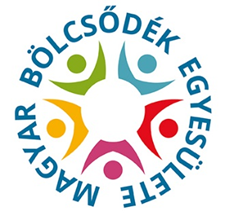 Képzési program célja
Bölcsődei dajka speciális képzésének kialakítása, megszervezése: 
	EKP
 	a hozzákapcsolódó tananyag
 	képzési rendeletben meghatározott
        tematika alapján
Képzési program és a későbbi eljárásrend
A képzés kizárólag a képzési rendeletben foglalt tematika és az EKP-ban rögzített tananyag alapján történő megvalósításra irányulhat. 

A képzés során valamennyi tanfolyam esetén minimálisan 7 fős, maximálisan legfeljebb 15 fős csoport indítására van lehetőség.
A módszertani szervezet saját honlapján minden év január 15-éig tájékoztatást tesz közzé az adott évben meghirdetett tanfolyamokról. 
A tájékoztatásnak tartalmaznia kell a képzés típusának megfelelő
a) tanfolyamszervezőket megyei bontásban,
b) a megállapított képzési díjat és 
c) a képzési tematikát.

A képzési díj megállapítására a módszertani szervezet tesz javaslatot a tanfolyamszervezők bevonásával, melyet a Minisztérium hagy jóvá. 
A képzési díj megállapításának felülvizsgálatára a tárgyévet megelőző decemberben kerül sor.
tanfolyamra való jelentkezés feltétele
Legalább alapfokú vagy középfokú végzettség, valamint munkáltatóval igazolt aktív munkaviszony szükséges bölcsődében vagy mini bölcsődében.
Nyilatkozat 1997. évi XXXI. Törvény (Gyvt) 15.§ (8) 
egészségügyi alkalmassági vizsgálat
erkölcsi bizonyítvány
Mentesül a tanfolyam elvégzése alól
A jogszabályban a bölcsődei ellátási formák közül a bölcsődénél a kisgyermeknevelő munkakör betöltéséhez szükséges bármely képesítési előírással rendelkezik.
az a 2017. december 31-én bölcsődében, mini bölcsődében bölcsődei dajka munkakört betöltő személy, aki 2018. január 1-jétől számított öt éven belül eléri a rá irányadó öregségi nyugdíjkorhatárt, 

az a 2017. december 31-ét követően bölcsődében, mini bölcsődében újonnan létesített jogviszonyban bölcsődei dajka munkakört betöltő, vagy más munkakörből bölcsődei dajka munkakörbe átsorolt személy, aki a bölcsődei dajka munkakör betöltésének, illetve a bölcsődei dajka munkakörbe történő átsorolásának napjától számított öt éven belül eléri a rá irányadó öregségi nyugdíjkorhatárt.
Jogszabályi háttér
A gyermekek védelméről és a gyámügyi igazgatásról szóló 1997. évi XXXI. törvény
A közalkalmazottak jogállásáról szóló 1992. évi XXXIII. törvénynek a szociális, valamint a gyermekjóléti és gyermekvédelmi ágazatban történő végrehajtásáról szóló 257/2000. (XII. 26.) Korm. rendelet
A szociális, gyermekjóléti és gyermekvédelmi szolgáltatók, intézmények és hálózatok hatósági nyilvántartásáról és ellenőrzéséről szóló 369/2013. (X. 24.) Korm. rendelet
A személyes gondoskodást nyújtó gyermekjóléti, gyermekvédelmi intézmények, valamint személyek szakmai feladatairól és működésük feltételeiről szóló 15/1998. (IV. 30.) NM rendelet
A fertőző betegségek és a járványok megelőzése érdekében szükséges járványügyi intézkedésekről szóló 18/1998. (VI. 3.) NM rendelet 
A munkaköri, szakmai, illetve személyi higiénés alkalmasság orvosi vizsgálatáról és véleményezéséről szóló 33/1998. (VI. 24.) NM rendelet
A személyes gondoskodást végző személyek adatainak működési nyilvántartásáról szóló 8/2000. (VIII. 4.) SzCsM rendelet
A nevelési-oktatási intézmények működéséről és a köznevelési intézmények névhasználatáról szóló 20/2012. (VIII. 31.) EMMI rendelet
A pedagógiai szakszolgálati intézmények működéséről szóló 15/2013. (II. 26.) EMMI rendelet
A fejezeti kezelésű előirányzatok és központi kezelésű előirányzatok kezeléséről és felhasználásáról szóló 58/2015. (XII. 30.) EMMI rendelet
Kompetenciák
Bölcsődei dajka
Olyan kisgyermekellátást segítő szakdolgozó képzése, akinek alapvető feladata - a környezet rendjének, tisztaságának megteremtése, a kisgyermeknevelő zavartalan munkavégzéséhez szükséges tárgyi feltételek előkészítése – mellett, képes a kisgyermeknevelő iránymutatásával szükség szerint közreműködni a gyermekek felügyeletében, gondozásában. Aki biztonságosan tud felügyeletet nyújtani a kisgyermeknevelő távollétében, felismeri azokat a gyermekcsoportban előforduló helyzeteket, amikor azonnali közbelépésre van szükség	 és megfelelő módon tud reagálni, megoldást találni.
Képzés során megszerezhető kompetenciák
Képzés során megszerezhető kompetenciák
Képzés során megszerezhető kompetenciák
Képzés során megszerezhető kompetenciák
Példák a dajka feladataira
udvari játékok előkészítése évszaknak megfelelően
biztosítja az étkezés tárgyi feltételeit, tálaló kocsi felkészítése
ételek előkészítése /kenyér, alma/
játékok, játék környezet szakszerű biztosítása, előkészítése
ruházat előkészítése
altatás feltételei szabadban és bent is (átmeneti tárgyak is)
textília kezelése
felügyel, orrot töröl, megnyugtat
segít a fektetésben
gondoskodik a gyermekek komfortérzetéről felügyelet alatt
reggelizés alatt az egységben tartózkodik, ha kell segít
kommunikál a gyermekekkel, szülővel (keretek), gyermekek nevét tudja
szakmai tartalmú házi továbbképzésen, csoportmegbeszélésen jelen lehet
dekoráció készítésében közreműködhet
rendezvények, programok helyszínének biztosítása, tevékeny jelenlét
gyermekek ellátása meghatározott helyzetekben
bántalmazást észlel, jelez
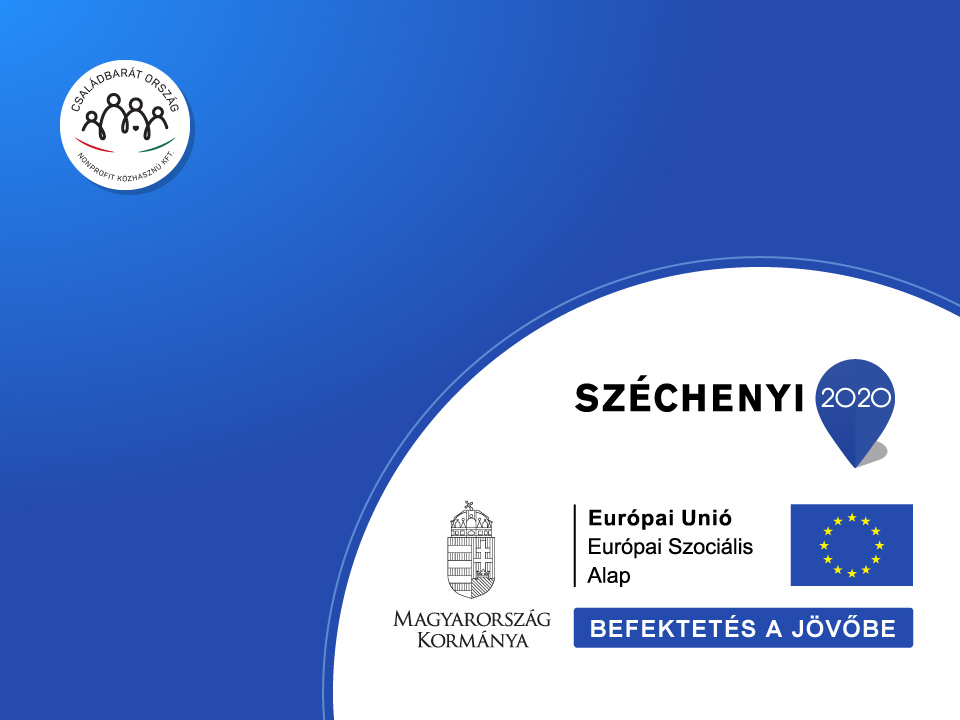 Köszönöm a figyelmet!
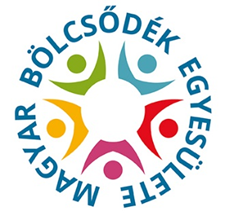